Why CEDS for Part C and 619:         Benefits of Using                          Common Education Data Standards
Suzanne Raber, DaSy, SRI International
Meredith Miceli, OSEP, DaSy Project Officer 
Lisa Backer, Minnesota Dept. of Education
Improving Data, Improving Outcomes Conference 
September 15-17, 2013
Washington, DC
Opportunities to Learn about CEDS
2
Session Description
Discuss the benefits of developing data systems across Part C and Part B/619 programs with common data elements and definitions  
Demonstrate tools developed by the CEDS initiative to share data dictionaries, evaluation and research questions, and analytic strategies 
Learn new ways to answer important program and policy  questions
Learn about new data elements relevant to Part C and 619 proposed in CEDS Version 4
3
Agenda
4
CEDS Overview
What are the Common Education Data Standards?

How have they been developed?

Who developed CEDS, specifically in early learning?

Why is CEDS useful to you?
5
Getting to Know Our Audience
Do you know about the Common Education Data Standards (CEDS)?
Needs Assessment:  About 2/3 of Part C and 619 said “Yes” 
Are you currently using
    CEDS tools?
Needs Assessment
Part C:  6% use CEDS tools
Part B 619:  23% use CEDS tools
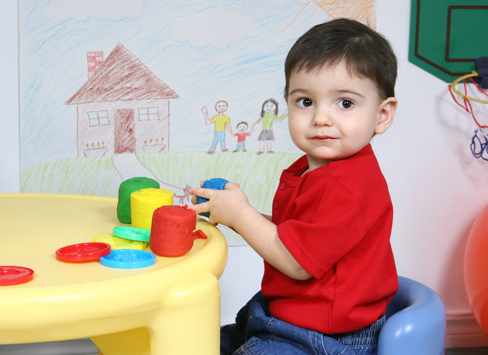 6
Why CEDS?  The Big Picture
7
Does CEDS relate to Part C and 619?
Common Education Data Standards
Education – Also includes Head Start, Child Care, and Part C non-Education lead agencies
Standards – Here, standards refers to commonalities, not learning benchmarks or criteria that data must meet.

Resulting Common (mis) Conceptions:  
CEDS does not include or relate to Part C and Section 619.
If CEDS does include Part C and 619, it means more requirements coming down from U.S. Department of Education.
8
What is CEDS?
A vocabulary including standard definitions, option sets, and technical specifications to streamline sharing and comparing information
A national collaborative effort to develop voluntary, common data standards for a key set of education data elements
Voluntary Common Vocabulary
[Speaker Notes: CEDS supports the development of a common vocabulary for P-20W. It is a collection of definitions and formats for the most commonly used P-20W education data elements but does not dictate how individual data systems collect, store, and report data.  CEDS is developed each year by a group of stakeholders but is also equally shaped by those that provide feedback during this public comment period.]
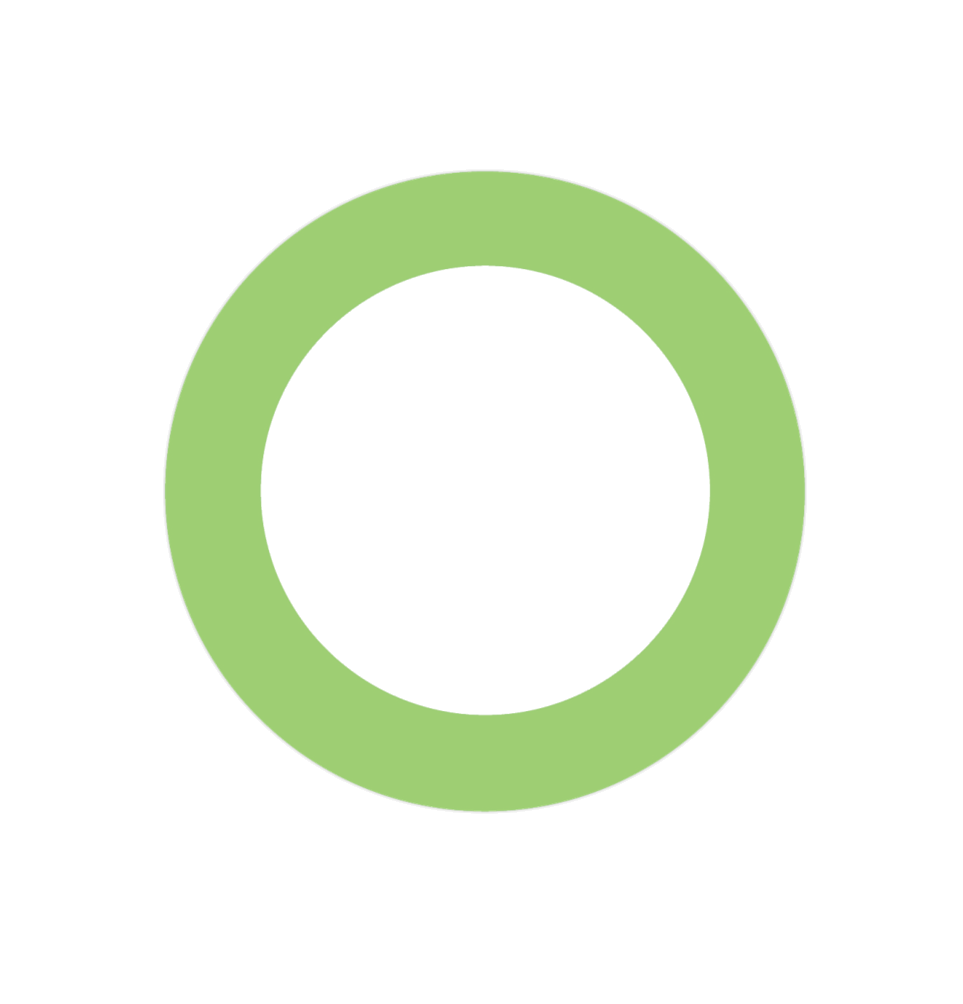 Why 
CEDS in EC?
10
Imagine...
A child from 
Early Learning Program A also enrolls in Early Intervention Part C services that use a different education data standard.
Here’s a 
child:
  
Matthe
SmithIII
Race = Guamanian
Gender = M
Did you mean:

Matthew ?
Smith ?
Suffix = III ?
Race = NHOPI ?
Sex = M ?
Early Head Start
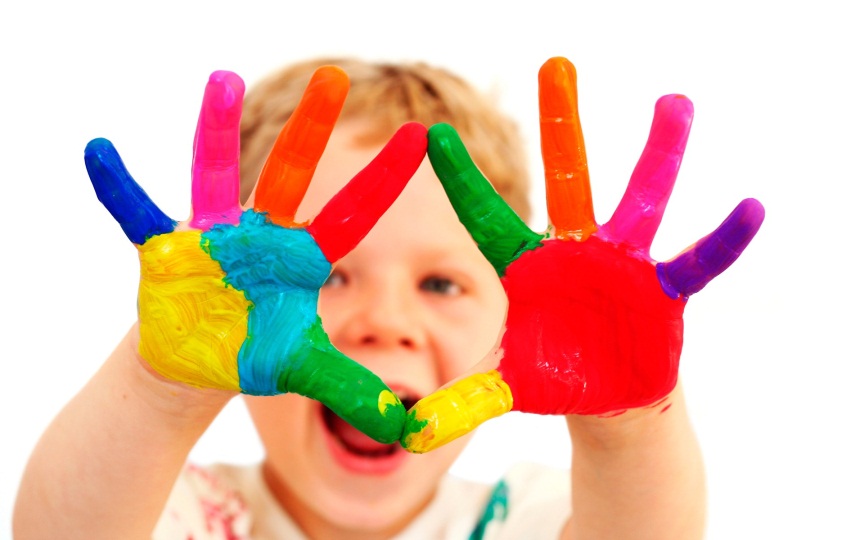 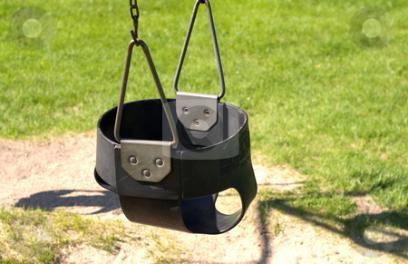 Early Intervention
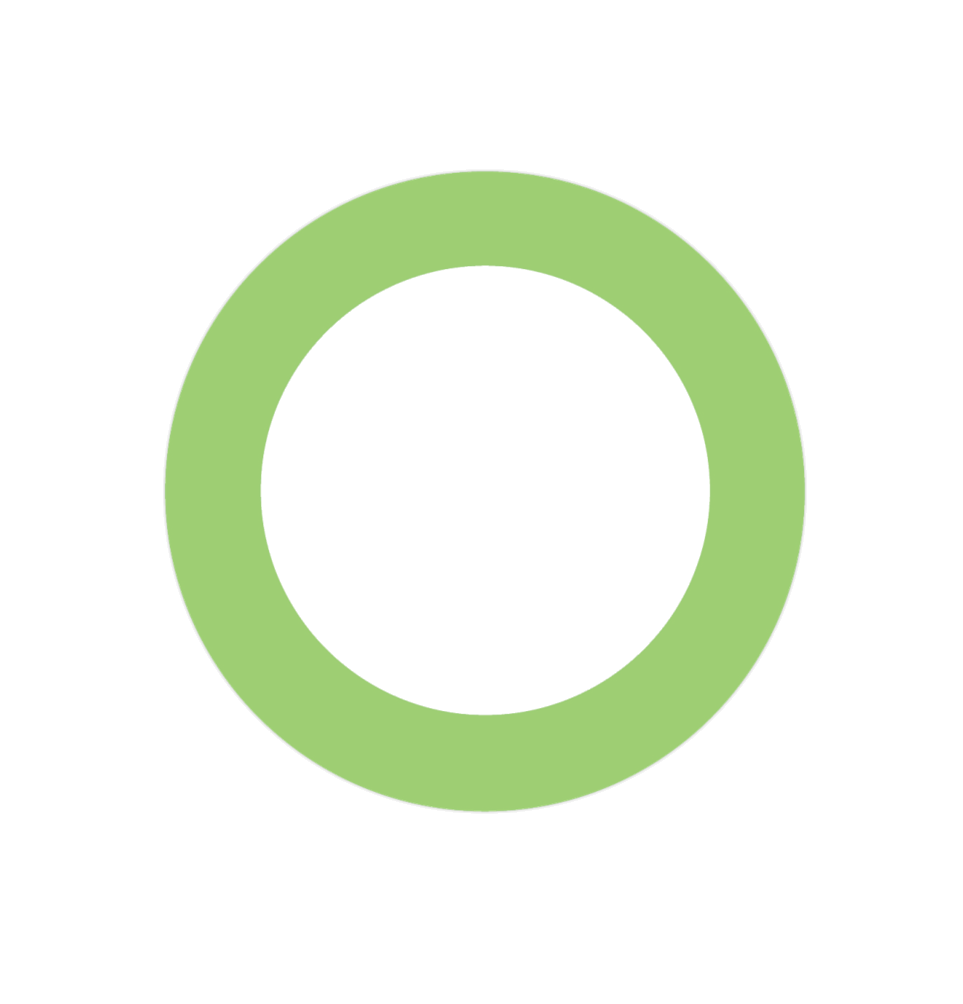 CEDS Tools
13
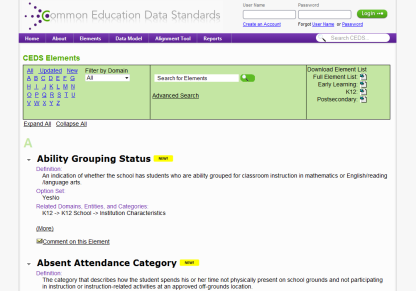 CEDS Tools
A Robust & Expanding  Common, Voluntary   Vocabulary drawn from          existing sources
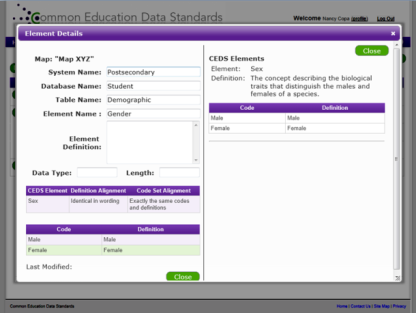 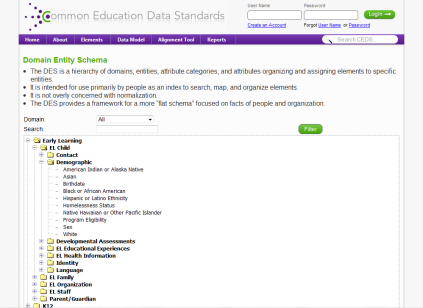 Powerful Stakeholder   Tools & Models
Connect
Align
Logical Data Model
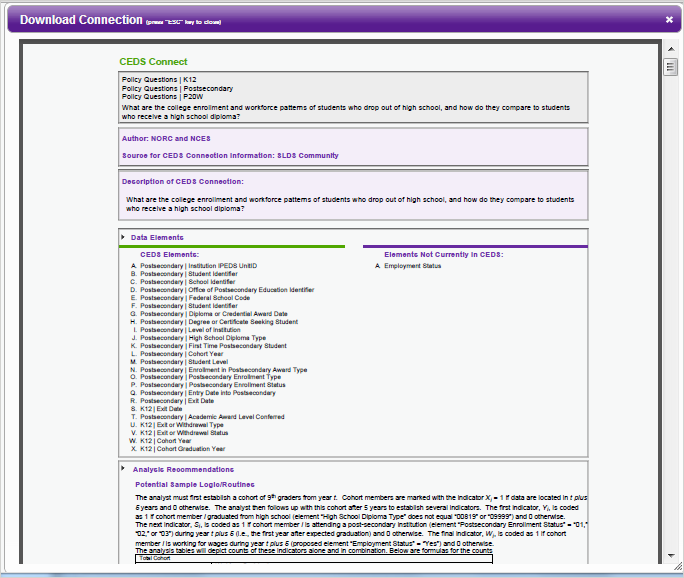 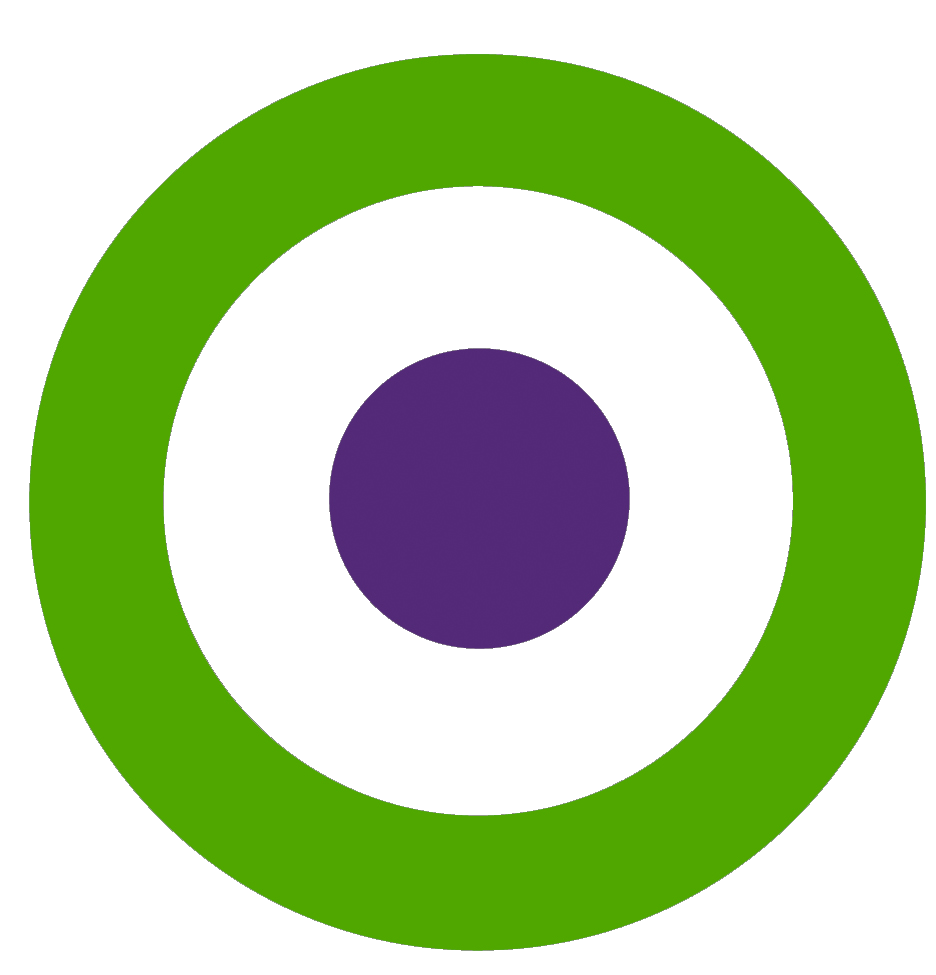 Using CONNECT
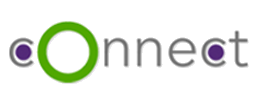 Connect
Stakeholders from various types of educational organizations can use the tool to 

 Answer program and policy questions
 Calculate metrics and indicators 
 Address reporting requirements
CEDS for Program & Policy Questions
What percentage of children with an IFSP or IEP are currently enrolled in each early learning program setting?

To answer such a program question, you need 
Data, possibly from multiple data systems 
Data elements and their definitions
A plan to analyze the data . . .  
 
You need the CEDS Connect tool.
17
Available Connections
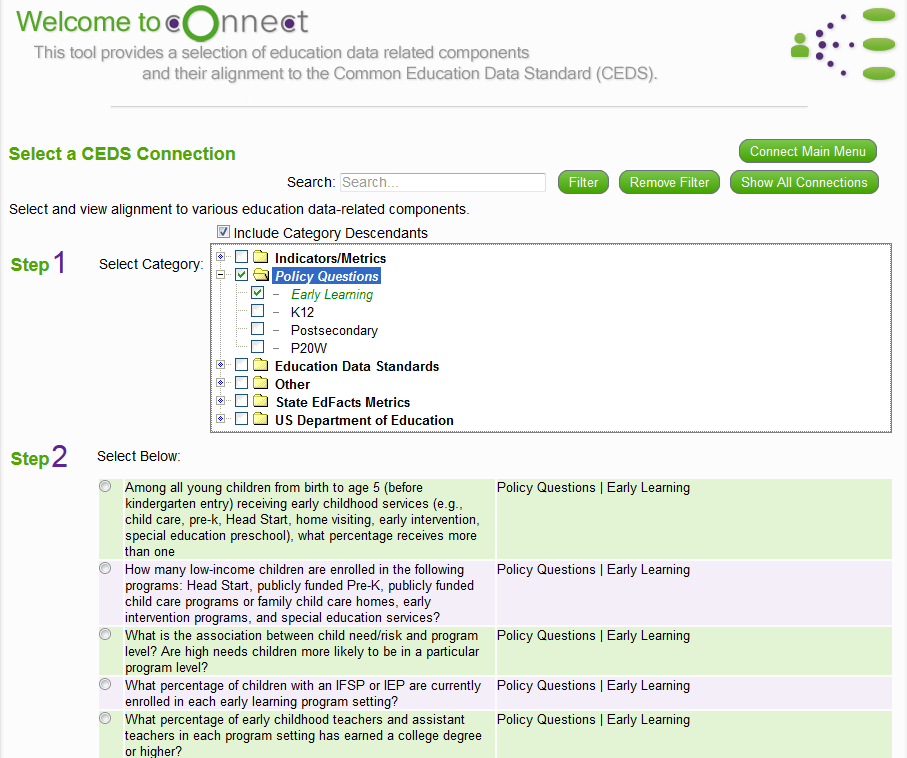 myConnect
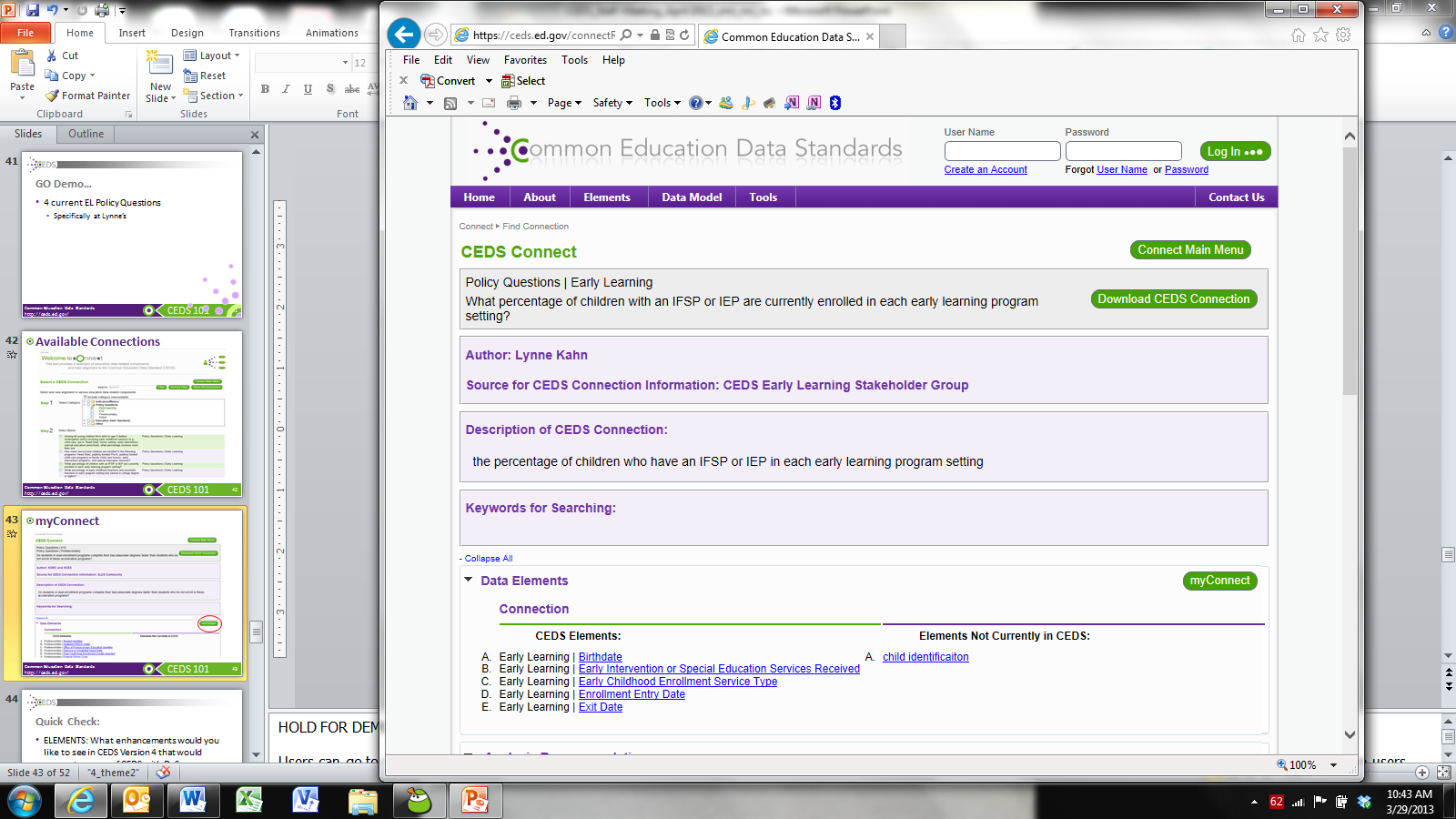 Data Element Details
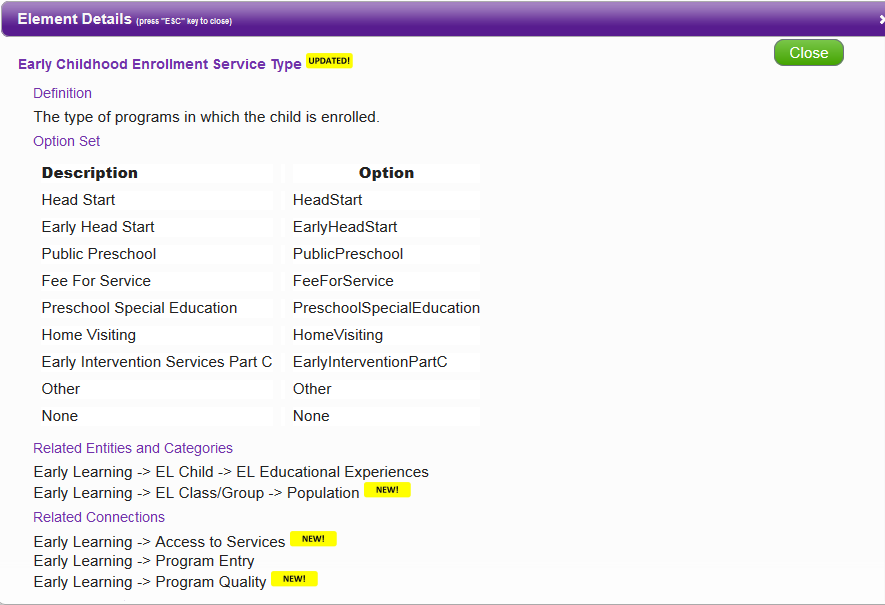 State Example:  Connect Tool
State serves young children under Part C and Part B/619.
 
State has developed a tiered quality rating and improvement system (QRIS).

Policymakers want to know if children with disabilities who participate in a highly rated program experience better outcomes. They have posed this question to the Part C and 619 Coordinators.

Where to start?
21
[Speaker Notes: Lisa]
Go to CEDS Connect
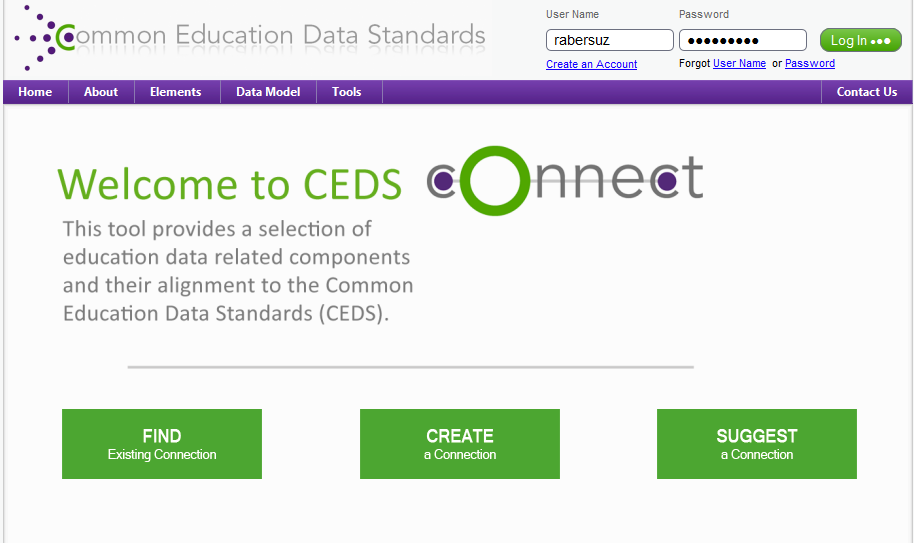 [Speaker Notes: Lisa]
Required Data Elements
Multiple elements to identify an individual child across data sets or systems

Multiple elements to identify program participation

QRIS score of provider programs

Early Childhood Enrollment Service Type

Entry/exit scores for outcomes 1-3 (available in CEDS Version 4)

Progress in outcome area at exit (available in CEDS Version 4)
23
[Speaker Notes: Lisa]
Potential Analysis Recommendations
What percentage of young children who received early intervention or special education preschool and who participated in a highly rated early learning program substantially increased their rate of growth on Outcomes 1 - 3?

Determine N, the unduplicated number of children receiving EI or ECSE services.
Select those who participated in another program type.
Remove children who participated in unrated or low rated programs.
Remove children without exit ratings.
Calculate progress category (a-e) for remaining children.
Apply OSEP formula (c+d)/(a+b+c+d).
24
[Speaker Notes: Lisa]
Discussion Question
How can you use the CEDS Connect tool  to support Part C and 619 work in your state?
_____________________________
_____________________________
_____________________________
_____________________________
_____________________________
25
[Speaker Notes: Lisa]
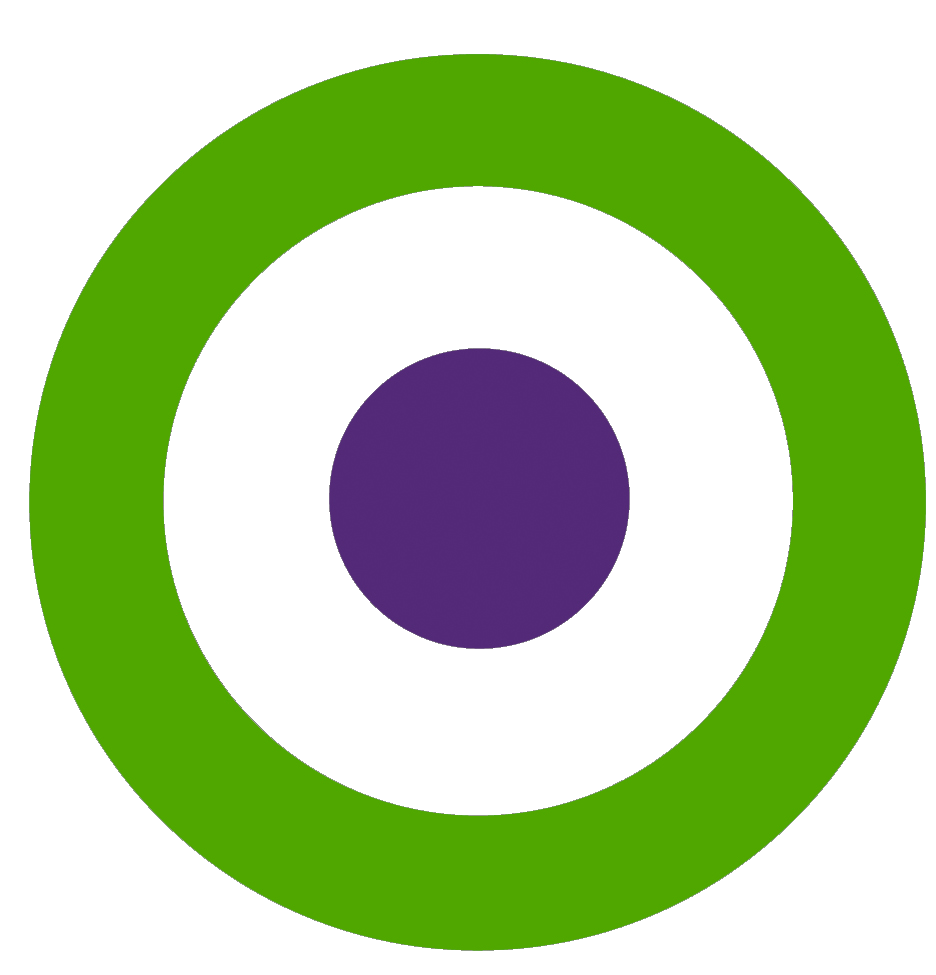 Using Align
Align
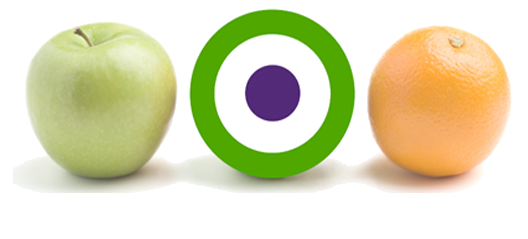 Web-based tool that allows users to

Import or input their data dictionaries
Align their current data to CEDS
Compare their data dictionaries
Analyze their data in relation to various other CEDS-aligned efforts
States with Early Learning Maps
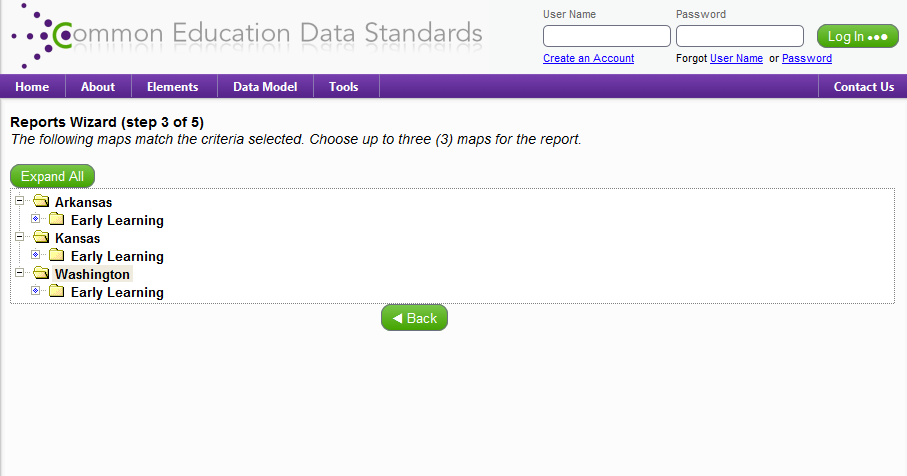 Aligning to CEDS
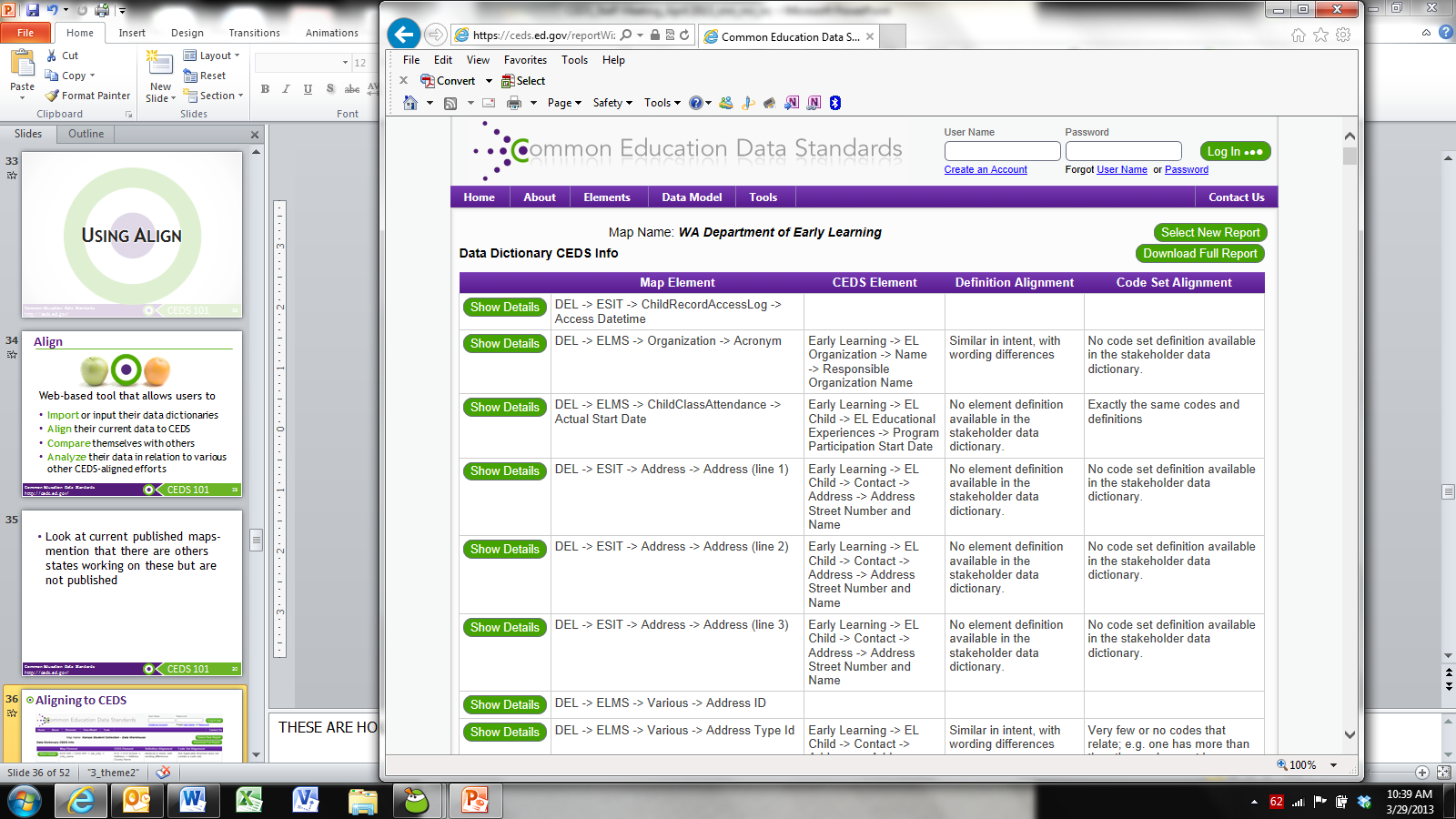 Aligning to Others
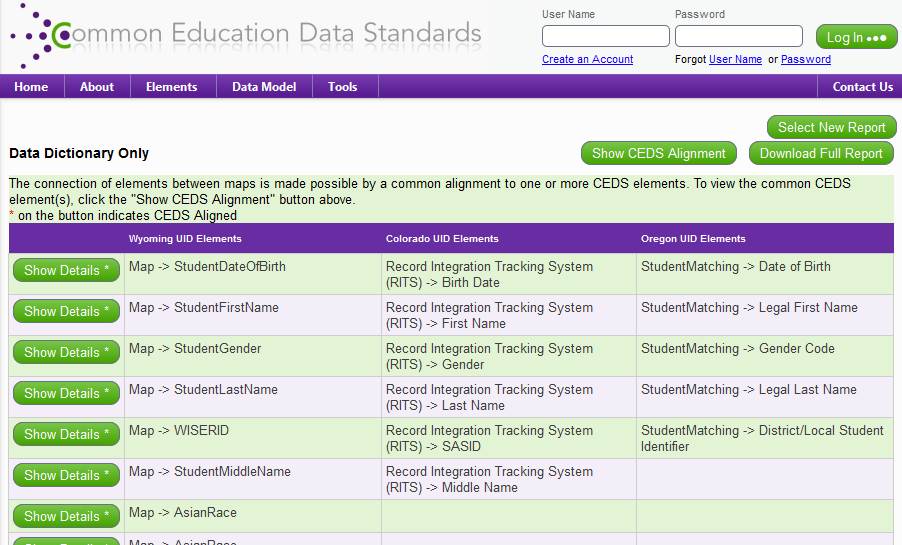 State Example: Align Tool
State plans to link data collected by Early Hearing Detection & Intervention (EHDI) with Part C data to guide program improvement and for CDC reporting.

Each agency can create a map using the Align tool to simplify the process of linking data sets.
31
[Speaker Notes: Lisa]
Discussion Question
How can you use the CEDS Align tool  to support Part C and 619 work in your state?
_____________________________
_____________________________
_____________________________
_____________________________
_____________________________
32
[Speaker Notes: Lisa]
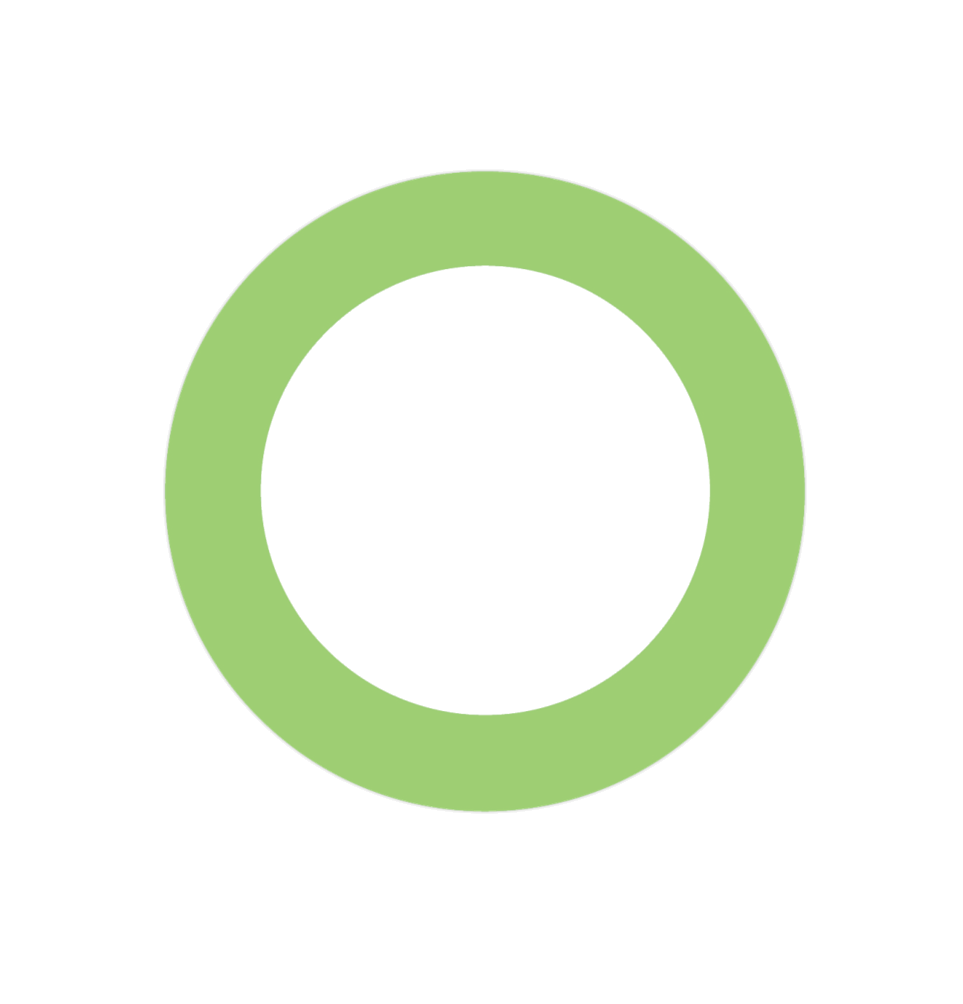 CEDS Anatomy: The Basics
33
Standard Information: The Basics
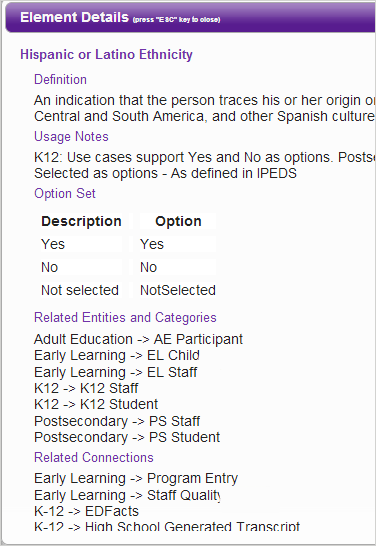 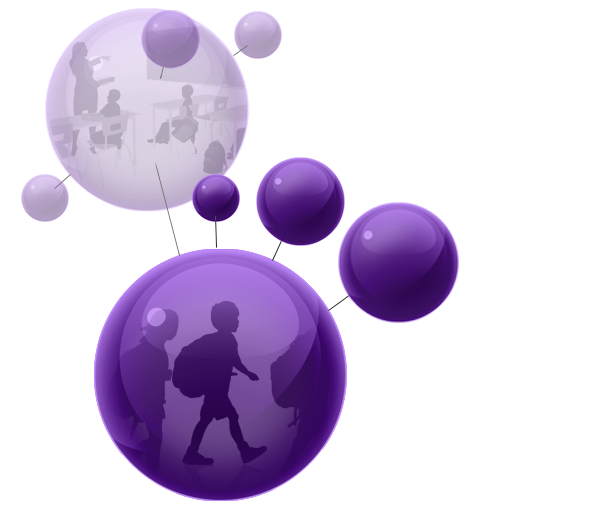 Element
Definition
Hispanic 
or Latino
Ethnicity
Option set
Yes
No
NotSelected
Domain
K12
Entity
K12  Student
Early Childhood Enrollment Service Type
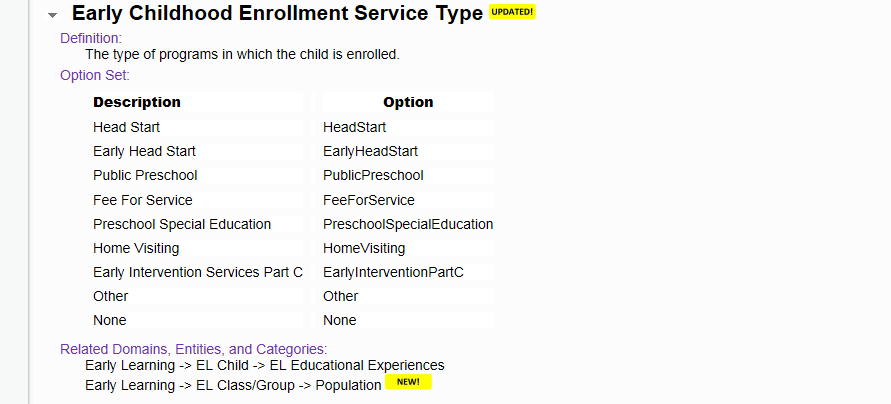 Service Entry and Exit Dates
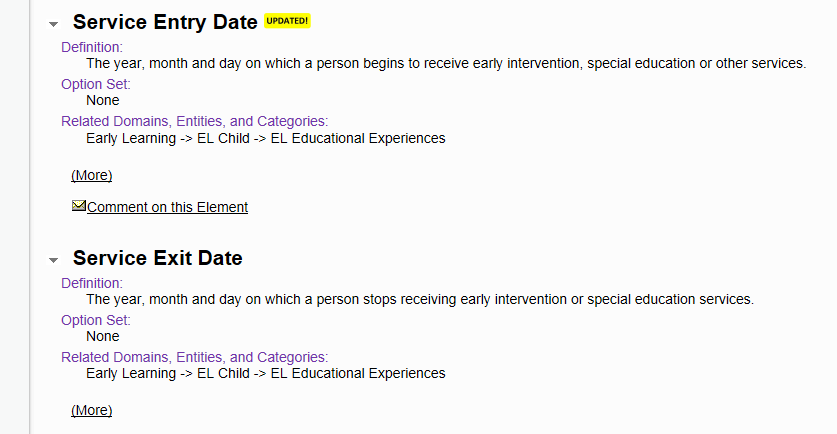 Prior Early Childhood Experience
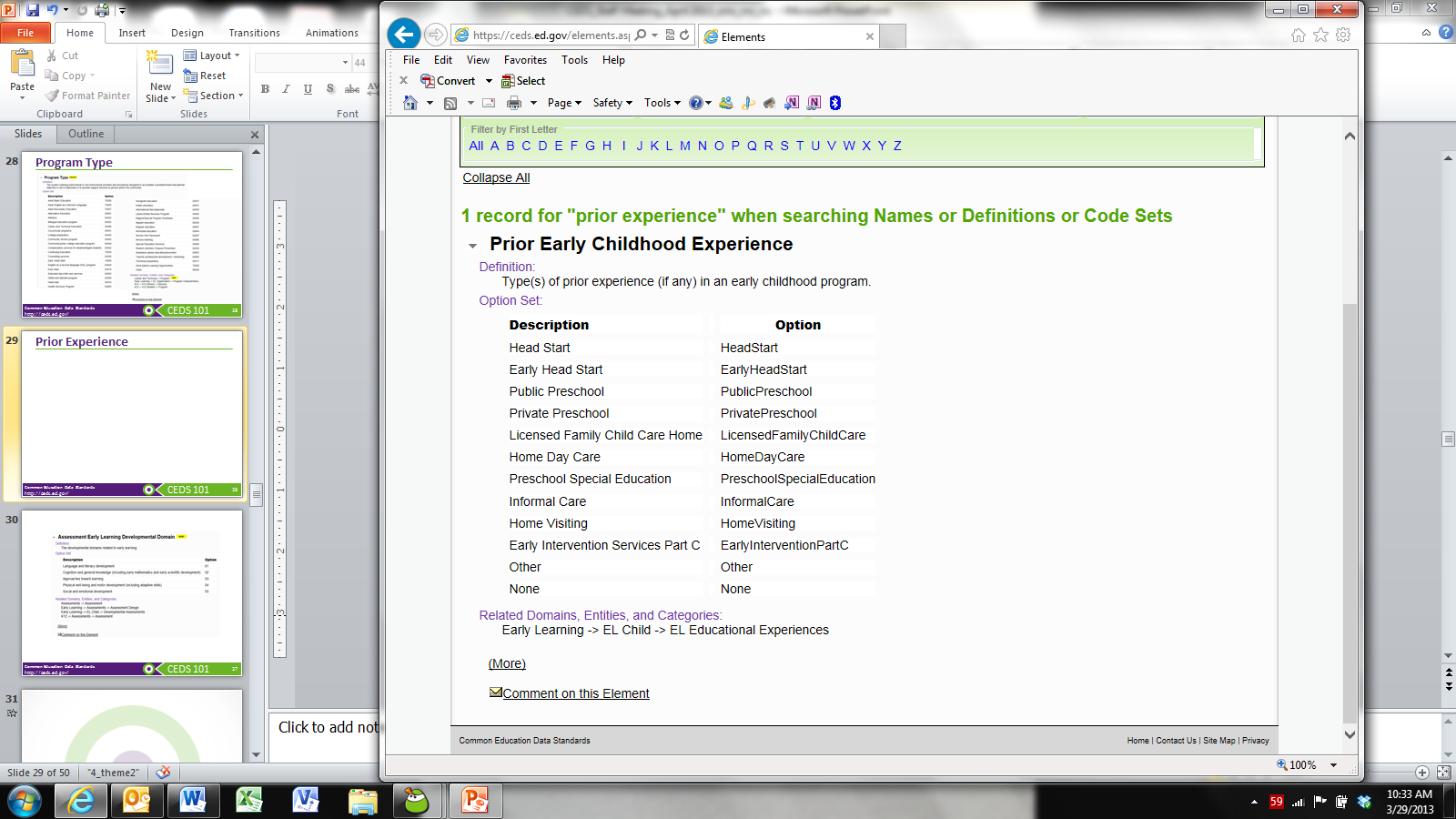 CEDS V4 Proposed Content Area Updates
Early Learning
K12
Postsecondary
Career and Technical Education
Workforce
Adult Education
P-20W
[Speaker Notes: The draft of the Version 4 Common Education Data Standards (CEDS) has been released for public comment.  All are encouraged to review the draft standards and submit comments by September 20th via the CEDS website at: https://ceds.ed.gov/elementsCEDS.aspx. There are over 200 proposed new V4 elements, as well as some updated elements from the previous version of CEDS.    The Version 4 draft spans P-20W (early learning through workforce), including additions to:   
 ·        Early Learning
·        K12
·        Assessment
·        Postsecondary
·        Career and Technical Education
·        Workforce
·        Adult Education
·        P-20W]
CEDS V4 Proposed Early Learning Updates
Program Quality

Assessment — “Measurement”

Staff/Professional Development

Federal Alignment to CEDS
Special emphasis on special education APR reporting
[Speaker Notes: Please note the Version 4 draft elements are accessible by the main CEDS element page (http://ceds.ed.gov/Version4Draft.aspx) or by Excel download (https://ceds.ed.gov/CEDSDownloads.aspx).  The draft elements are NOT included in the data model (DES or NDS) or the CEDS Tools (Align and Connect).  Once the elements have gone through the review process and been revised as final they will be included in the models and tools with the V4 release in January, 2014.
 
CEDS supports the development of a common vocabulary for P-20W. It is a collection of definitions and formats for the most commonly used P-20W education data elements but does not dictate how individual data systems collect, store, and report data.  CEDS is developed each year by a group of stakeholders but is also equally shaped by those that provide feedback during this public comment period.]
Part C/619 Data Element Examples (V4)
CEDS V 4 includes 106 new data elements in Early Learning domain.

Part C and 619 relevant examples
Early Learning Federal Funding Type
Early Learning Program Eligibility Status
Services Referral Outcome
Individualized Program Planned Service Type
Frequency of Service
Child Outcomes Summary Rating
[Speaker Notes: Please note the Version 4 draft elements are accessible by the main CEDS element page (http://ceds.ed.gov/Version4Draft.aspx) or by Excel download (https://ceds.ed.gov/CEDSDownloads.aspx).  The draft elements are NOT included in the data model (DES or NDS) or the CEDS Tools (Align and Connect).  Once the elements have gone through the review process and been revised as final they will be included in the models and tools with the V4 release in January, 2014.
 
CEDS supports the development of a common vocabulary for P-20W. It is a collection of definitions and formats for the most commonly used P-20W education data elements but does not dictate how individual data systems collect, store, and report data.  CEDS is developed each year by a group of stakeholders but is also equally shaped by those that provide feedback during this public comment period.]
Early Learning Federal Funding Type (V4)
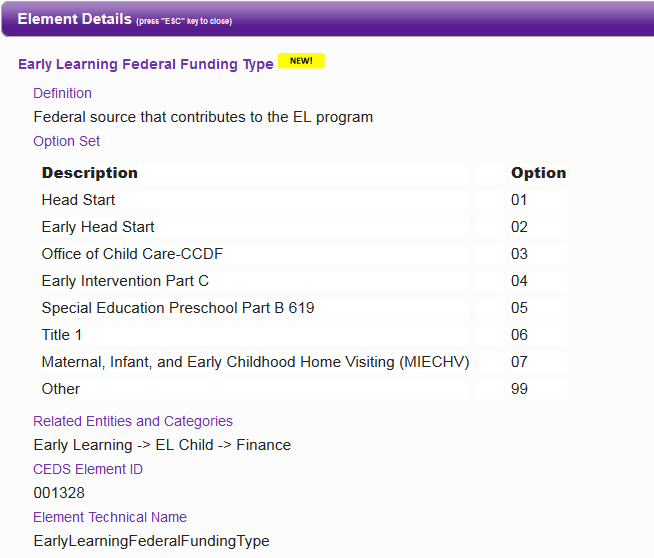 [Speaker Notes: Please note the Version 4 draft elements are accessible by the main CEDS element page (http://ceds.ed.gov/Version4Draft.aspx) or by Excel download (https://ceds.ed.gov/CEDSDownloads.aspx).  The draft elements are NOT included in the data model (DES or NDS) or the CEDS Tools (Align and Connect).  Once the elements have gone through the review process and been revised as final they will be included in the models and tools with the V4 release in January, 2014.
 
CEDS supports the development of a common vocabulary for P-20W. It is a collection of definitions and formats for the most commonly used P-20W education data elements but does not dictate how individual data systems collect, store, and report data.  CEDS is developed each year by a group of stakeholders but is also equally shaped by those that provide feedback during this public comment period.]
Early Learning Program Eligibility Status (V4)
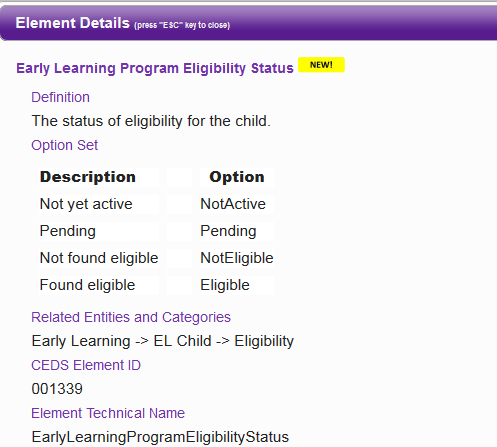 [Speaker Notes: Please note the Version 4 draft elements are accessible by the main CEDS element page (http://ceds.ed.gov/Version4Draft.aspx) or by Excel download (https://ceds.ed.gov/CEDSDownloads.aspx).  The draft elements are NOT included in the data model (DES or NDS) or the CEDS Tools (Align and Connect).  Once the elements have gone through the review process and been revised as final they will be included in the models and tools with the V4 release in January, 2014.
 
CEDS supports the development of a common vocabulary for P-20W. It is a collection of definitions and formats for the most commonly used P-20W education data elements but does not dictate how individual data systems collect, store, and report data.  CEDS is developed each year by a group of stakeholders but is also equally shaped by those that provide feedback during this public comment period.]
Services Referral Outcome (V4)
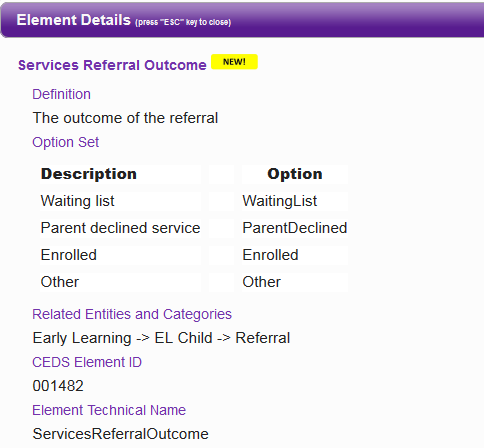 [Speaker Notes: Please note the Version 4 draft elements are accessible by the main CEDS element page (http://ceds.ed.gov/Version4Draft.aspx) or by Excel download (https://ceds.ed.gov/CEDSDownloads.aspx).  The draft elements are NOT included in the data model (DES or NDS) or the CEDS Tools (Align and Connect).  Once the elements have gone through the review process and been revised as final they will be included in the models and tools with the V4 release in January, 2014.
 
CEDS supports the development of a common vocabulary for P-20W. It is a collection of definitions and formats for the most commonly used P-20W education data elements but does not dictate how individual data systems collect, store, and report data.  CEDS is developed each year by a group of stakeholders but is also equally shaped by those that provide feedback during this public comment period.]
Individualized Program Planned Service Type (V4)
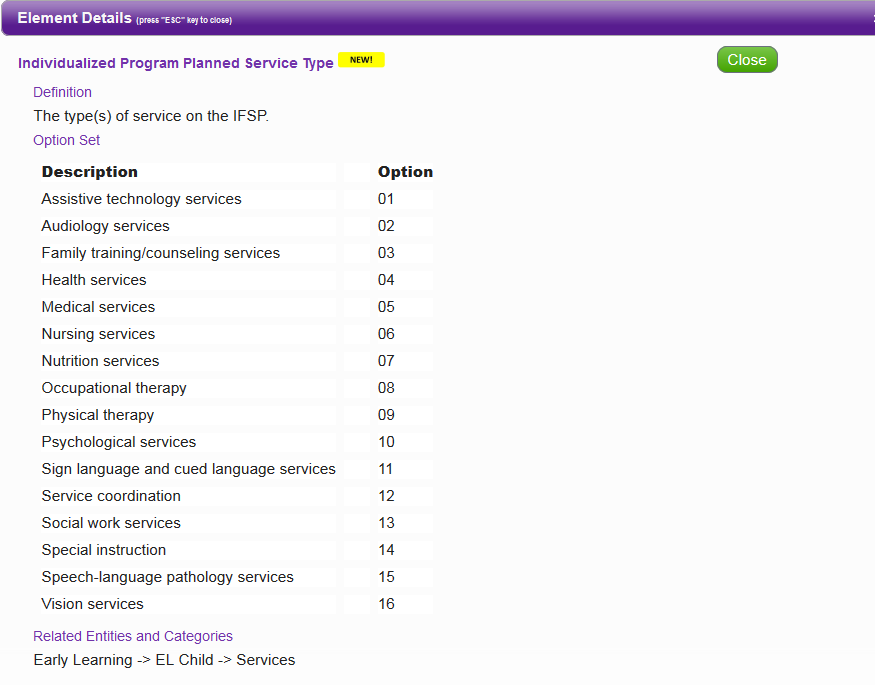 [Speaker Notes: Please note the Version 4 draft elements are accessible by the main CEDS element page (http://ceds.ed.gov/Version4Draft.aspx) or by Excel download (https://ceds.ed.gov/CEDSDownloads.aspx).  The draft elements are NOT included in the data model (DES or NDS) or the CEDS Tools (Align and Connect).  Once the elements have gone through the review process and been revised as final they will be included in the models and tools with the V4 release in January, 2014.
 
CEDS supports the development of a common vocabulary for P-20W. It is a collection of definitions and formats for the most commonly used P-20W education data elements but does not dictate how individual data systems collect, store, and report data.  CEDS is developed each year by a group of stakeholders but is also equally shaped by those that provide feedback during this public comment period.]
Frequency of Service (V4)
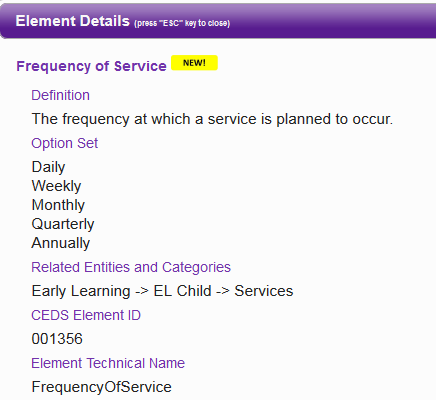 [Speaker Notes: Please note the Version 4 draft elements are accessible by the main CEDS element page (http://ceds.ed.gov/Version4Draft.aspx) or by Excel download (https://ceds.ed.gov/CEDSDownloads.aspx).  The draft elements are NOT included in the data model (DES or NDS) or the CEDS Tools (Align and Connect).  Once the elements have gone through the review process and been revised as final they will be included in the models and tools with the V4 release in January, 2014.
 
CEDS supports the development of a common vocabulary for P-20W. It is a collection of definitions and formats for the most commonly used P-20W education data elements but does not dictate how individual data systems collect, store, and report data.  CEDS is developed each year by a group of stakeholders but is also equally shaped by those that provide feedback during this public comment period.]
Child Outcomes Summary Rating (V4)
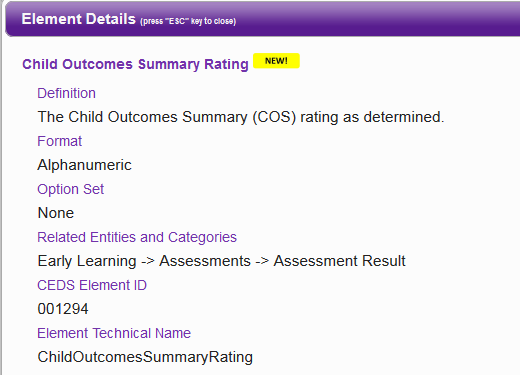 [Speaker Notes: Please note the Version 4 draft elements are accessible by the main CEDS element page (http://ceds.ed.gov/Version4Draft.aspx) or by Excel download (https://ceds.ed.gov/CEDSDownloads.aspx).  The draft elements are NOT included in the data model (DES or NDS) or the CEDS Tools (Align and Connect).  Once the elements have gone through the review process and been revised as final they will be included in the models and tools with the V4 release in January, 2014.
 
CEDS supports the development of a common vocabulary for P-20W. It is a collection of definitions and formats for the most commonly used P-20W education data elements but does not dictate how individual data systems collect, store, and report data.  CEDS is developed each year by a group of stakeholders but is also equally shaped by those that provide feedback during this public comment period.]
State Example:  Data Elements
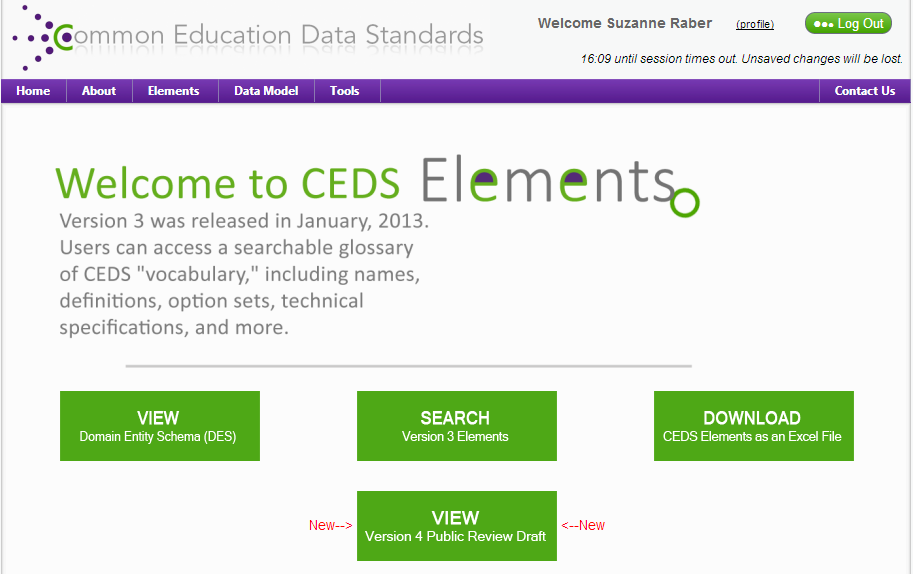 Building new data system
OR
Expanding/revising existing data system
CEDS provides a “jump” start.
47
[Speaker Notes: Lisa]
Discussion Question
How can you use these and other proposed CEDS data elements to support Part C and 619 work in your state? 
_____________________________
_____________________________
_____________________________
_____________________________
_____________________________
48
[Speaker Notes: Lisa]
CEDS Roundtables (Tuesday 8:00 am)
Learn about early intervention/preschool special education data elements new to CEDS Version 4 
Participate in 1 topic-driven, facilitated roundtable discussion:
IFSP				    Transitions
Planned and Delivered Services	    Eligibility 
Assessment			    Referral
Provide feedback from Part C & 619 perspective 
Are the elements, definitions, etc. relevant to Part C, Part B/619?
Do you have suggestions for revisions or additional elements?
49
Wrap-Up
Do you understand the benefits of CEDS?
What is DaSy?
Why is DaSy talking about CEDS at this conference?
What are your TA needs in relation to CEDS?
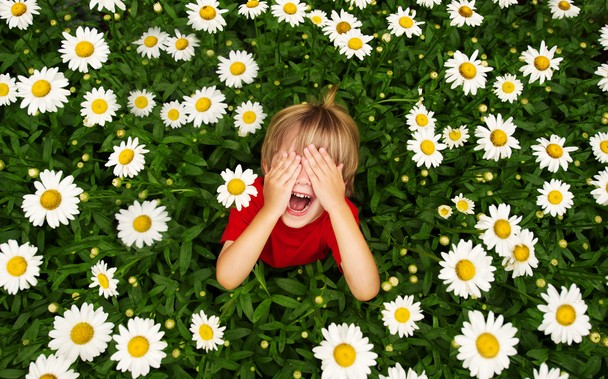 50
What is DaSy?
A 5-year TA center (Dec 2012 – Nov 2017) funded by OSEP to assist states with improving Part C and Part B preschool data by: 
Building better data systems
Coordinating data systems across early childhood programs
Building longitudinal data systems
Building the capacity of states to use data
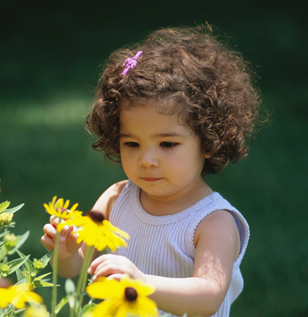 51
Why is DaSy talking about CEDS?
DaSy Goal:  To develop and enhance statewide early childhood coordinated and longitudinal data systems to improve state capacity to collect, analyze, and report high quality data required under IDEA

ALIGN:  Addresses reporting high quality data by providing common data dictionaries (elements, option sets, and technical specifications)

CONNECT:  Facilitates data analysis by recommending analytic approaches (logic and formulas) to address program and policy questions as well as Federal reporting requirements (indicators)

Enhances capacity for coordinated and longitudinal analysis by including data elements in different domains across the P-20W continuum
52
Closing Discussion Questions
What are your current 
    resources to support
    this work? 

What technical 
    assistance might you need to use CEDS?
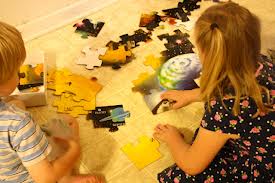 53
Engage with CEDS

http://ceds.ed.gov
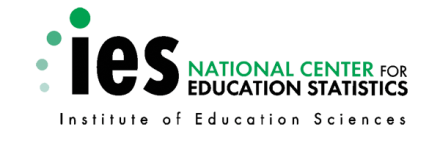 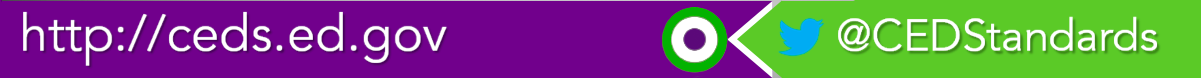